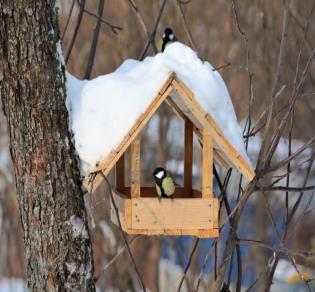 со - бытие«Чтоб весною птичек слушать,           Дай зимою им покушать!»
Авторы: Журкина Лидия Клавдиевна (Всехсвятская ООШ)
           Наумкина Галина Григорьевна  (Первомайская СОШ)
Разгуляева Лидия Львовна(Беляевский филиал)
 Савельева Зоя Васильевна(Первомайская СОШ)
Таева Татьяна Павловна (Всехсвятская ООШ)
Предполагаемые результаты:
- Изготавливают кормушки из разного материала по собственному плану;
-фиксируют  результаты наблюдения за кормушкой в разных формах
( фотография, видеосъемка, рисунок, презентация, запись);
-обсуждают совместный замысел в группе; 
-оценивают свои достижения на основе выработанных критериев;
-выполняют правила подкормки птиц;
-оказывают помощь старшие младшим.
Цель:
Формировать умения заботиться о птицах зимой на основе знаний о правилах подкормки птиц и совместной деятельности детей и взрослых по изготовлению кормушек для зимующих пернатых.
Содержание деятельности
Формирование потребности: 
Заочная экскурсия в зимний парк: видеофильм «Птицы зимой». Ситуативный диалог и обсуждение:«А можно ли помочь птицам зимой?»

Формирование образа желаемого результата:
«Мозговой штурм»
1.Обсуждение в группах: какую помощь мы можем оказать птицам?
Прием «Привлечение жизненного опыта».
2. «Заочная экскурсия в мастерскую по изготовлению кормушек».
Показ видеороликов: «Виды кормушек», «Кормушка для синиц».
3.Совместная выработка критериев «Какой должна быть птичья столовая?» (Критерии, отмеченные детьми) Каждый ребенок получает лист с выработанными критериями.

Формирование мотива:
1.Беседа о пользе кормушки для моего сада.
2. «В художественной мастерской Тюбика» Конкурс эскизов кормушек.
Содержание деятельности
Стимулирование целеполагания:
Обсуждение в группах: Из чего мы можем сделать кормушку? 

Стимулирование планирования:
«В мастерской мастера Самоделкина» Совместная выработка алгоритма по изготовлению кормушек (Советы мастеру).

Координация выполнения действий
1. Изготовление кормушек со взрослыми и самостоятельно в домашних условиях.(в помощь раздаточный материал – картинки кормушек из разного материала)
2.Фиксирование результатов наблюдений в разных формах.
Оценка результата:
Презентация своих работ обучающимися «Мы кормушку смастерили.Мы столовую открыли.» Игра «Жюри»
(оценивают по критериям, которые выработали  на этапе «Образ желаемого результата)
1.Рисунки с устным рассказом (1класс Беляевский филиал Первомайской СОШ)
2. Детские презентации  (Петров Евгений, Рогозин Дмитрий2 класс Первомайская СОШ)
 3. Дневник наблюдений (Савельева П.2 класс Первомайская СОШ)
4.Видеонаблюдения (Шепелева Л.4 класс Первомайская СОШ)
5.Фоторепортаж   (4 класс Всехсвятская ООШ)  (Шепелева л.4 класс Первомайская СОШ)
УМК
Видеофильм «Птицы зимой».
Видеоролики: «Виды кормушек», «Изготовление кормушки из пластиковой бутылки», «кормушка для синиц».
Раздаточный материал: картинки с изображением кормушек из разных материалов.
Результативность работы
Уровень достижения каждого образовательного результата
 Журкиной Л.К.  Всехсвятская ООШ
Уровень достижения каждого образовательного результата
               Наумкиной Г.Г. Первомайская СОШ
Уровень достижения каждого образовательного результата
           Разгуляевой Л.Л. Беляевский филиал Первомайской СОШ 
Уровень достижения каждого образовательного результата                                              Савельевой З.В. Первомайская СОШ
Уровень достижения каждого образовательного результата
Таевой Т.П. Всехсвятская ОО
Работы детей педагогов: (в оценке результатов)
Журкиной Л.К.,Таевой Т.П.  (Всехсвятская ООШ), 
 Савельевой З.В., Наумкиной Г.Г., Разгуляевой Л.Л.(Первомайская СОШ)
…)
Фотоматериалы:
Презентация со-бытия Савельевой З.В.
Презентация со-бытия Журкиной Л.К., Таевой Т.П.
Презентация со-бытия Разгуляевой Л.Л.

Фотоматериалы Наумкиной  Г.Г.
Спасибо за внимание!
Контактная информация